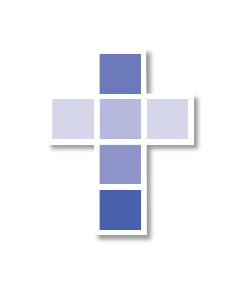 Catholic Discipleship
Unit 4: Relationship
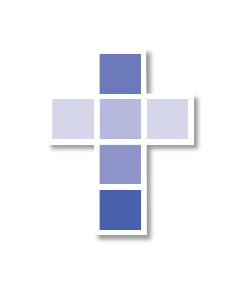 Opening Prayer
O Holy Spirit of God, take me as your disciple. Guide me, illuminate me, sanctify me. Bind my hands that they may do no evil. Cover my eyes that they may see it no more. Sanctify my heart, that evil may not dwell within me. Be my guard. Be my guide.
Wherever you lead me, I will go. Whatever you forbid me, I will renounce.  Whatever you command me, in your strength I will do. Lead me, then, to the fullness of your truth. Amen.

- Henry Edward Cardinal Manning, 1809-1892
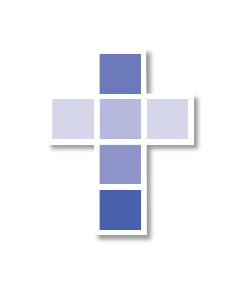 Orientation
The twelve units of Catholic Discipleship are helping us explore dimensions of what it means to be a missionary disciple in the Church today.
Each unit has an essay section, a spiritual exercise section, and a Scripture passage with reflection questions.
Please read the essay section before each meeting.
We will do the spiritual exercises together.
We will use the Scripture as part of our prayer.
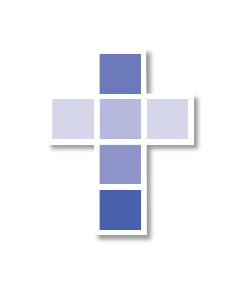 Objectives
To think about the importance of relationship
To examine the various assumptions about relationship in modern culture
To elaborate the sense of “isolation” and the sense of “connection”
To reflect on God as the basis of all relationship
To discuss the Holy Trinity
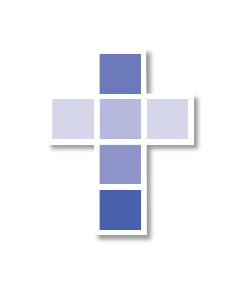 Relationship
We have always thought that the problem was that things were not connected to each other and we had to work hard to put those things into contact with each other.

That we are basically unconnected.
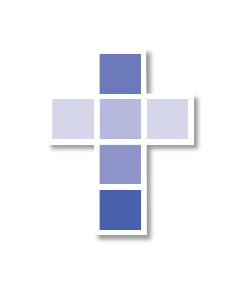 Isolation
The example of the breakup of marriage: 40% of marriages end in divorce.
The divisions between groups of people:
Political, Racial, Cultural, Economic
The 1% v. the 99%, the 10% v. the 90%
Divisions within our families
Children develop different “cultures”
Children separate from parents
[Speaker Notes: Briefly present examples from pp. 23-24.  Ask if these examples resonate with the experience of the participants; ask if people have other examples of isolation.  Let this go on for 10 minutes.  Probe for examples in the broader culture and in the direct experience of the participants.]
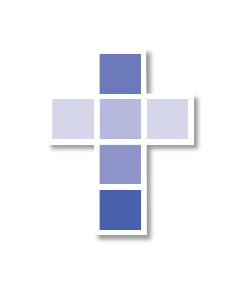 Connectedness
What if all of this is an illusion? What if the whole assumption that we are separate and isolated, and therefore have to struggle to come together, is a distortion of the human, and earthly, reality that we are profoundly connected? What if, at the heart of our deepest human truth, we are radically bound together? What if no one is able to be him- or herself without being profoundly connected to others and to the earth? (p. 24)
[Speaker Notes: Get reactions to this statement.  See if this seems surprising to people or if this seems pretty obvious and natural to people.  Ask people if, for example, what they read in the newspaper or see on TV that supports the idea that we are connected or that we are pretty isolated.  If both, in what ways?  Take 5 minutes on this.]
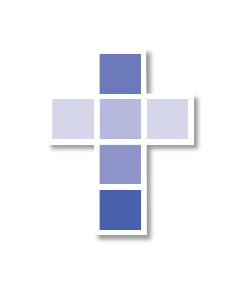 Bound to Each Other
Children as the genetic blending of fathers and mothers
Children growing only with their ongoing bondedness to their parents
For food and shelter, for language, or basic values and attitudes in life
Great threats show how much we are bound together
World Wars I and II
The September 11th attacks
[Speaker Notes: Invite people to give examples of when they felt most connected to other people.  Were they times of threat and fear?  Times of joy?  Was the sense of connection something that people felt was sustained (i.e., it changed their lives)?]
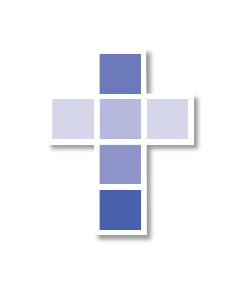 God
The involvement of God in human history has been to bring people together, to overcome their divisions.
Jesus’ greatest ministry was to bring people together—he attracted those most isolated physically, emotionally, and socially.
Jesus gathers people and sends them to “the ends of the earth” so that “all the nations” might become disciples.
Jesus shows us that God is the relationship that grounds all other relationships, the love and the life that begins everything in creation, and the fullness of love and life that will be the fulfilment of everything in the Kingdom of God.
[Speaker Notes: Have people explore these ideas.  How do they see God acting in history, in Jesus, in the Church?  Do they think the ideals of human unity are too romantic and virtually impossible?  What is the value they feel in belonging to a worldwide Church?  Spend 10 minutes discussing these things.]
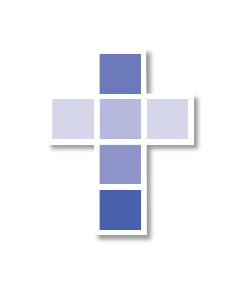 Moses
The Lord used to speak to Moses face to face, as a person speaks to a friend (Exodus 33:10).

Do you ever feel that you have an intimacy with God similar to the one that Moses had?

What are the moments when you have felt this?
[Speaker Notes: Read the sentence about Moses.  Let people think about it for half a minute or more.  Then invite them to give a brief example when they might have felt God’s presence as directly as Moses did.  See if you can help them identify what the situations were when they felt this.  Let this part of the conversation continue.]
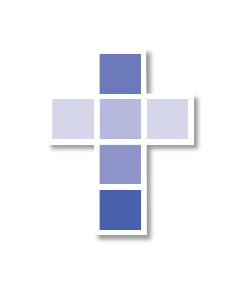 God as Trinity
To say that God is Trinity is to say that the very being of God is relationship.
God the Father lives for God the Son.
God the Father and the Son express their life through the Holy Spirit who is the bond of love between Father and Son.
This relationship is infinite and dynamic, the ground from which everything comes, the model behind all creation.
God as Trinity=God as Relation=God as the foundation of all relationship in existence
[Speaker Notes: For a few minutes, let participants think about the Trinity. Ask them whether this shifts the way they look at existence, including material reality and relational reality.  This could take 10 minutes.]
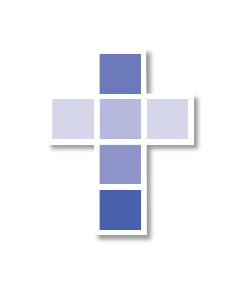 Spiritual Exercise (p. 28)
Others
Closest
People
GOD
[Speaker Notes: Have people write those closest to them in the inner circle and then others in their lives in the outer circle.  Ask them to note who they are remembering, particularly non-family members who are close like family.  Make sure they notice God enveloping all relationships.]
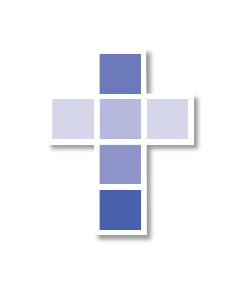 Scripture—1 Corinthians 12:12-18
As a body is one though it has many parts, and all the parts of the body, though many, are one body, so also Christ. For in one Spirit we were all baptized into one body, whether Jews or Greeks, slaves or free persons, and we were all given to drink of one Spirit. Now the body is not a single part, but many. If a foot should say, “Because I am not a hand I do not belong to the body,” it does not for this reason belong any less to the body. Or if an ear should say, “Because I am not an eye I do not belong to the body,” it does not for this reason belong any less to the body. If the whole body were an eye, where would the hearing be? If the whole body were hearing, where would the sense of smell be? But as it is, God placed the parts, each one of them, in the body as he intended.
[Speaker Notes: Read the Scripture; ask them to pick a phrase and reflect on it for a while, maintaining contemplation for 5 minutes.  Then invite people to offer prayers of the faithful.]
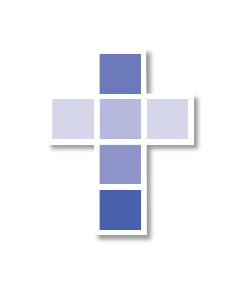 Conclusion
Thank you for coming and participating.
Please think of bringing a friend along next week.
Remember to bring your Bible the next three weeks. If you need help getting a Bible, see me after our session. 
We invite you to spend some time in hospitality after our session.
Please stand and recite together the Catholic Discipleship prayer and the Lord’s Prayer.
[Speaker Notes: Remind people of the time and place of the next meeting.  Emphasize their reading Unit 5 during the week.  Give out any Bibles participants might have ordered through you last week, and be prepared to answer questions about how participants might get a Bible.  Make sure refreshments have been made available.]
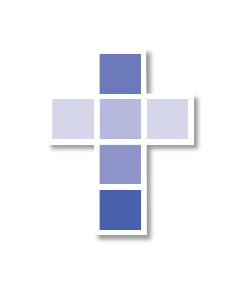 Catholic Discipleship Prayer
Lord, God, through our baptisms you have made us disciples, followers of Jesus who attend to his Word, pray and worship in his Spirit, experience love in his community of the Church, and are sent to serve by helping others as he did. Lead us, Father, more fully into your Kingdom, which Jesus came to begin and fulfill.  Help us, through his Spirit, to adhere to him and bring his Good News to all we encounter. We pray this in his name. Amen.

Our Father...